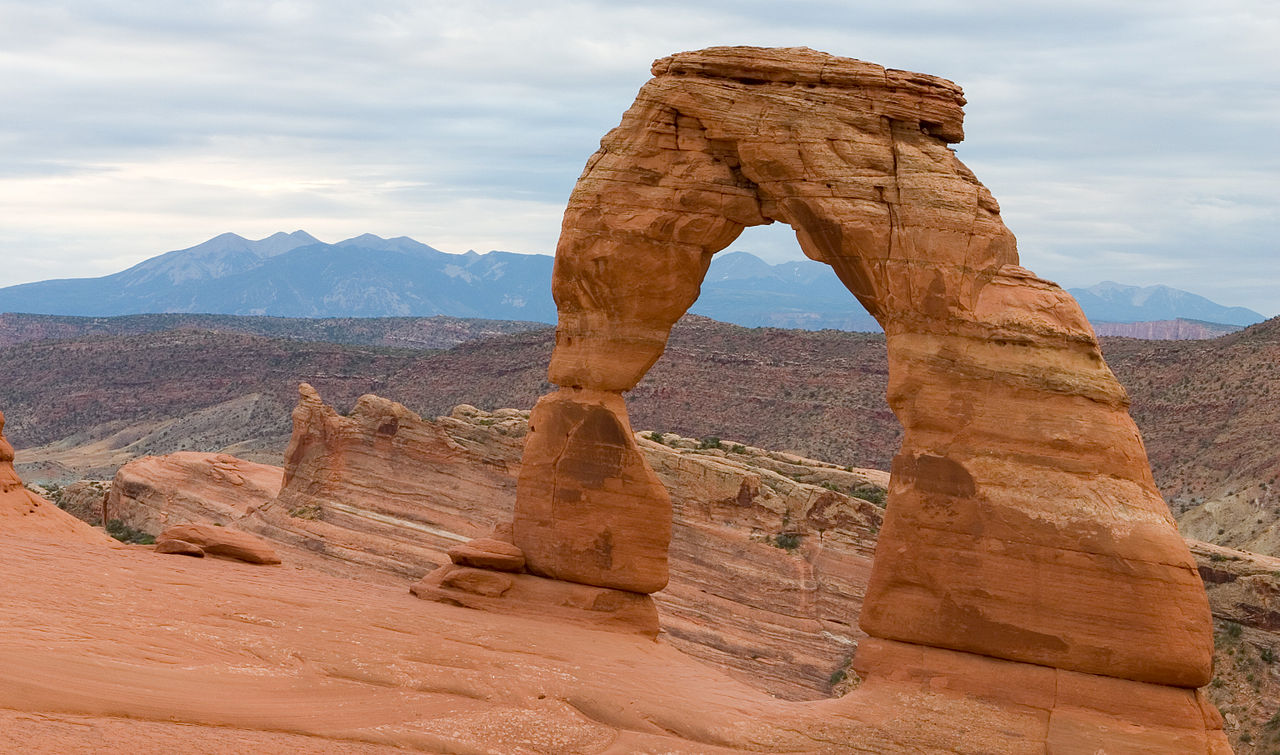 WELCOME
Gopalkrishna Gokhle College,Kolhapur
Name:- Sanjaykumar A Meanshi
Head Department of Geography.


Subject:-Physical Geography
  Seminar Top:- Branches of Physical Geography
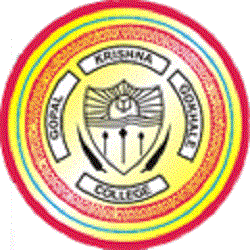 Physical geography is that branch of systematic geography (physical and human) that examines the natural processes occurring at the earth‟s surface that provide the physical setting for human activities. Physical geography differs from other sciences in that it focuses on the world around us from changes in daily weather conditions to landforms we travel every day. Physical geography is not only the agglomeration of different branches of earth and natural sciences like geomorphology, climatology, meteorology, pedology, geology etc. but it also studies the patterns of interactions between human activities and physical environment. Physical geography can be defined differently as follows
1. Physical geography is the study of forces that influence the    surface of earth. 
2.  Physical geography is to study natural phenomena. 
3. Physical geography is the study of physical processes and             patterns in the natural environment that shape the surface of  the earth and their associated variability over space and time.
4. Physical geography studies the spatial patterns and spatial  relationships of environmental components of the globe in regional context, it also studies the causes of regional patterns of such relationships.
Branches of Physical geography
Geomorphology
Climatology
Oceanography
Biogeography
Soil geography
Environmental geography
Geomorphology
It is the science of earth surface processes and landforms. In other words it is the scientific study of surface involving interpretative description of landforms, their origin and development and nature and mechanism of geomorphological processes which evolve the landforms. Modern geomorphology also focuses on modeling landform shaping processes to predict both short-term (rapid) changes such as landslides, floods, coastal storm, erosion, and long term (slower) changes, such as soil erosion in agricultural areas or as a result of strip mining.
Climatology
Climatology is the science that describes and explains the variability of atmospheric conditions (heat and moisture) over space and time. According to Critchfield, climatology is the science which studies the nature of climate, the causes and interpretation of its spatial variations and its association with the elements of natural environment and human activities. In simple words it is the systematic and regional study of atmospheric conditions i.e. weather and climate. Climatology is concerned with climate change, both in past and future
Oceanography
The science of hydrosphere i.e. oceans and seas is called oceanography which includes the consideration, description and analysis of both physical and biological aspects of hydrosphere. It is concerned with the study of various types of Oceanic component and processes related to ocean floor depths, currents, corals reefs, and continental drifts etc. The study of oceanography has gained much importance during the current times because of the economic and strategic importance of oceans and seas. Today more focus is on applied oceanography which includes the consideration of delineation, mapping, exploration, utilization and management of marine abiotic as well as biotic resources.
Biogeography
Biogeography	is the science of the distributions of organisms at varying spatial and temporal scales, as well as the processes that produce these distribution patterns. Local distribution of plants and animals typically depend on the suitability of the habitat that supports them. In this application biogeography is closely aligned with ecology. Over broader scales and time periods, the migration, evolution and extinction of plants and animals are key processes that determine their spatial distribution patterns. Thus, bio-geographers often seek to reconstruct past patterns of plants and animal communities from fossil evidence of various kinds
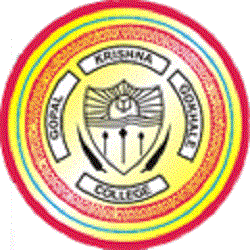 Thank You.